THỨ BA
SAU CHÚA NHẬT XVIII THƯỜNG NIÊN
CHÚA HIỂN DUNG
LỄ KÍNH
( Sách bài đọc quyển 2 trang 772 )
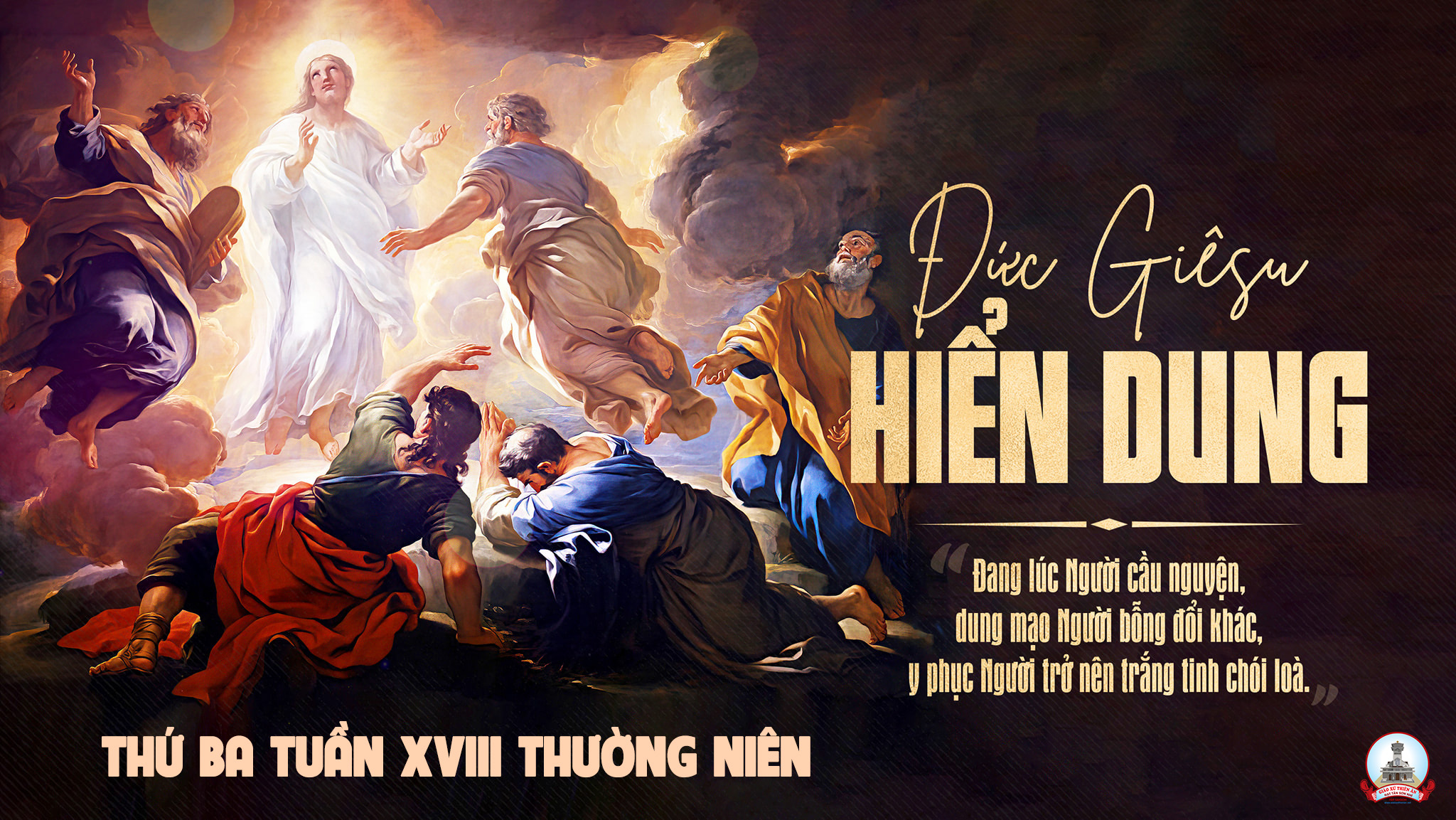 CA NHẬP LỄ 
TỪ TRONG ĐÁM MÂ	Y
ĐK: Từ trong đám mây sáng chói có tiếng Chúa Cha phán rằng: đây là Con Ta yêu dấu các ngươi hãy nghe lời Người.
Tk1: Lời Người là chân lý là ánh sáng dẫn đưa con người. Cất bước theo Người ta không lầm đường lạc lối. Lời Người là chân lý là ánh sáng dẫn đưa con người. Cất bước theo Người ta đi về quê phúc vinh.
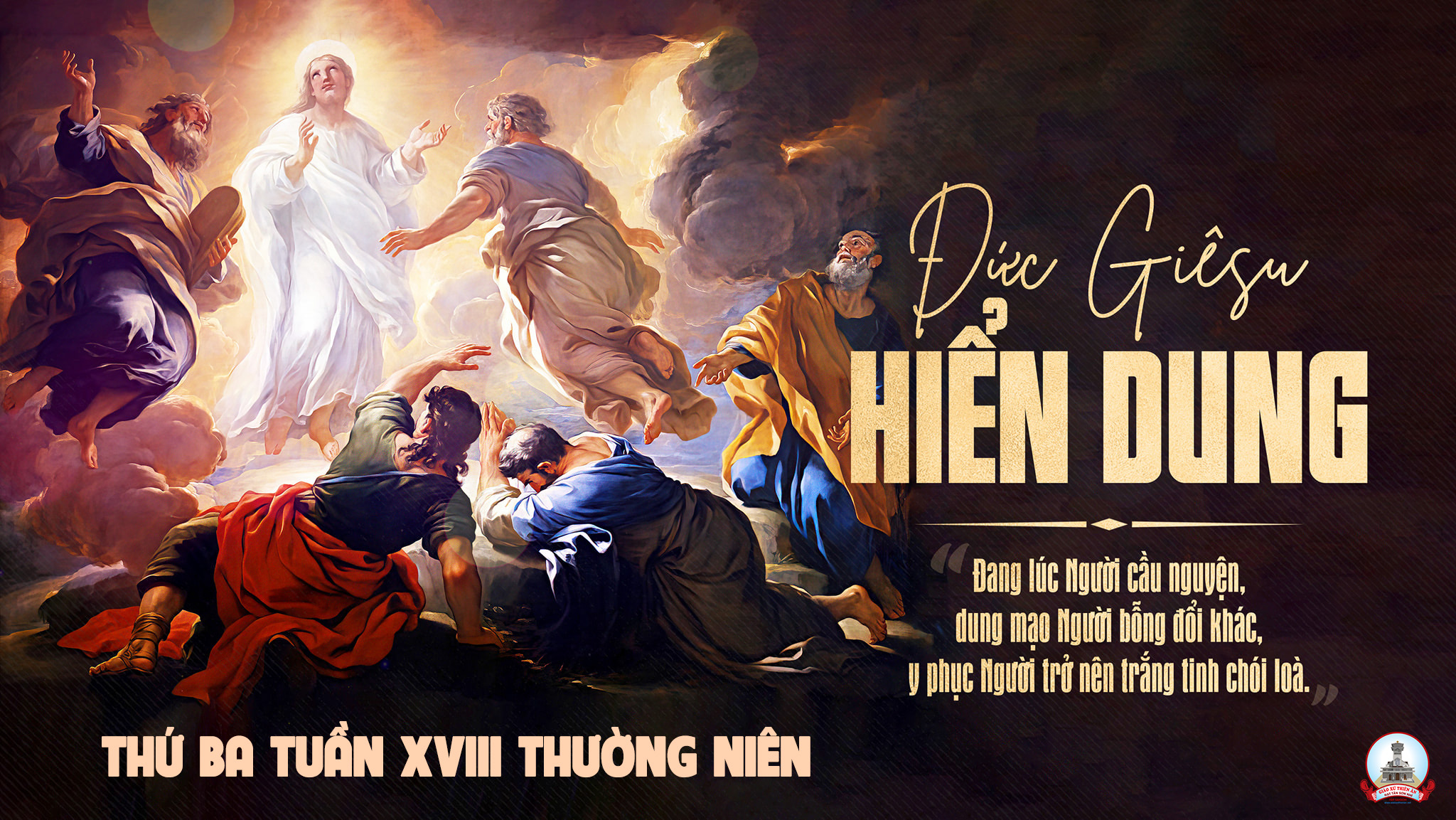 KINH VINH DANH
Chủ tế: Vinh danh Thiên Chúa trên các tầng trời.A+B: Và bình an dưới thế cho người thiện tâm.
A: Chúng con ca ngợi Chúa.
B: Chúng con chúc tụng Chúa. A: Chúng con thờ lạy Chúa. 
B: Chúng con tôn vinh Chúa.
A: Chúng con cảm tạ Chúa vì vinh quang cao cả Chúa.
B: Lạy Chúa là Thiên Chúa, là Vua trên trời, là Chúa Cha toàn năng.
A: Lạy con một Thiên Chúa,            Chúa Giêsu Kitô.
B: Lạy Chúa là Thiên Chúa, là Chiên Thiên Chúa là Con Đức Chúa Cha.
A: Chúa xóa tội trần gian, xin thương xót chúng con.
B: Chúa xóa tội trần gian, xin nhậm lời chúng con cầu khẩn.
A: Chúa ngự bên hữu Đức Chúa Cha, xin thương xót chúng con.
B: Vì lạy Chúa Giêsu Kitô, chỉ có Chúa là Đấng Thánh.
Chỉ có Chúa là Chúa, chỉ có Chúa là đấng tối cao.
A+B: Cùng Đức Chúa Thánh Thần trong vinh quang Đức Chúa Cha. 
Amen.
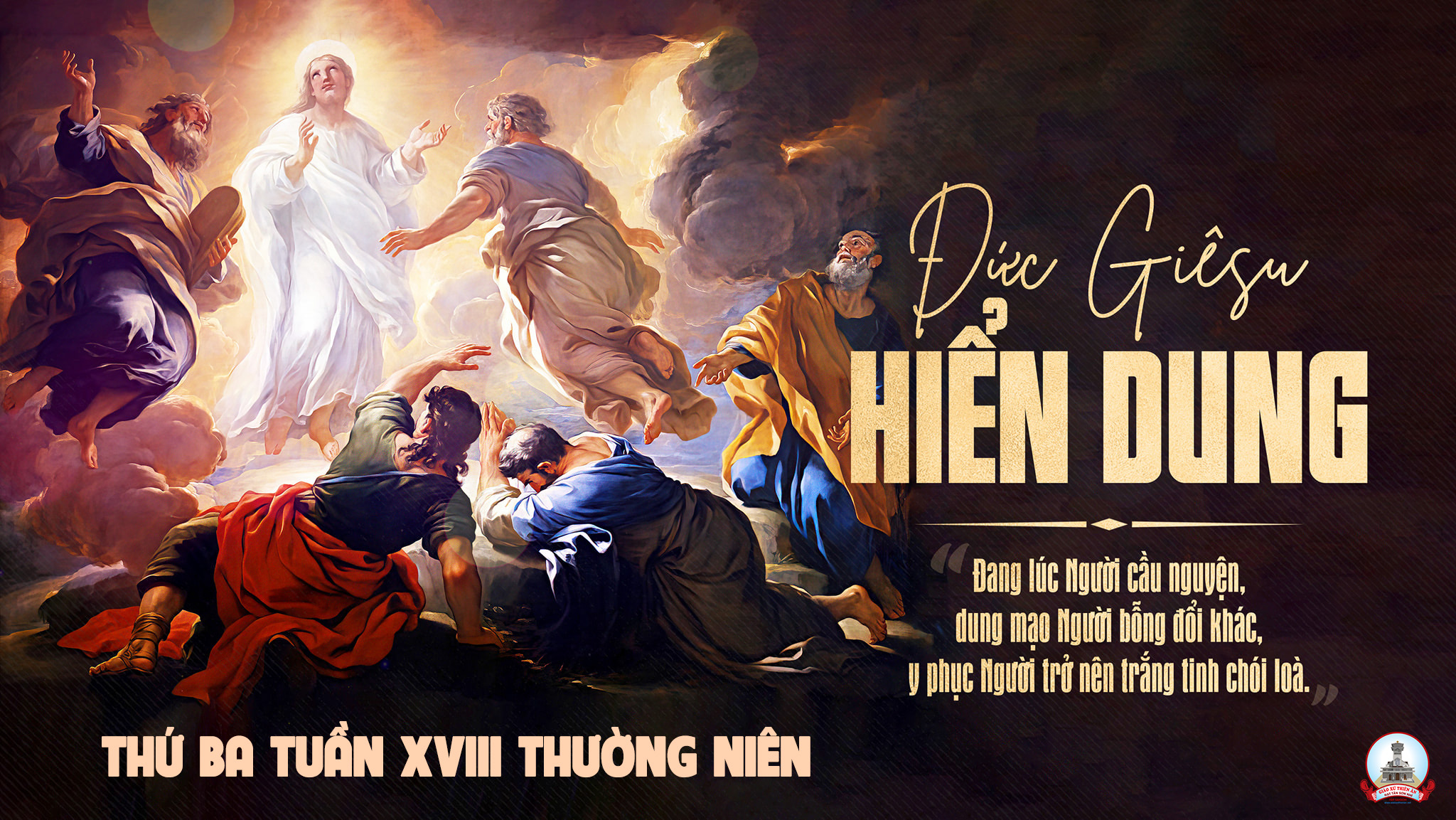 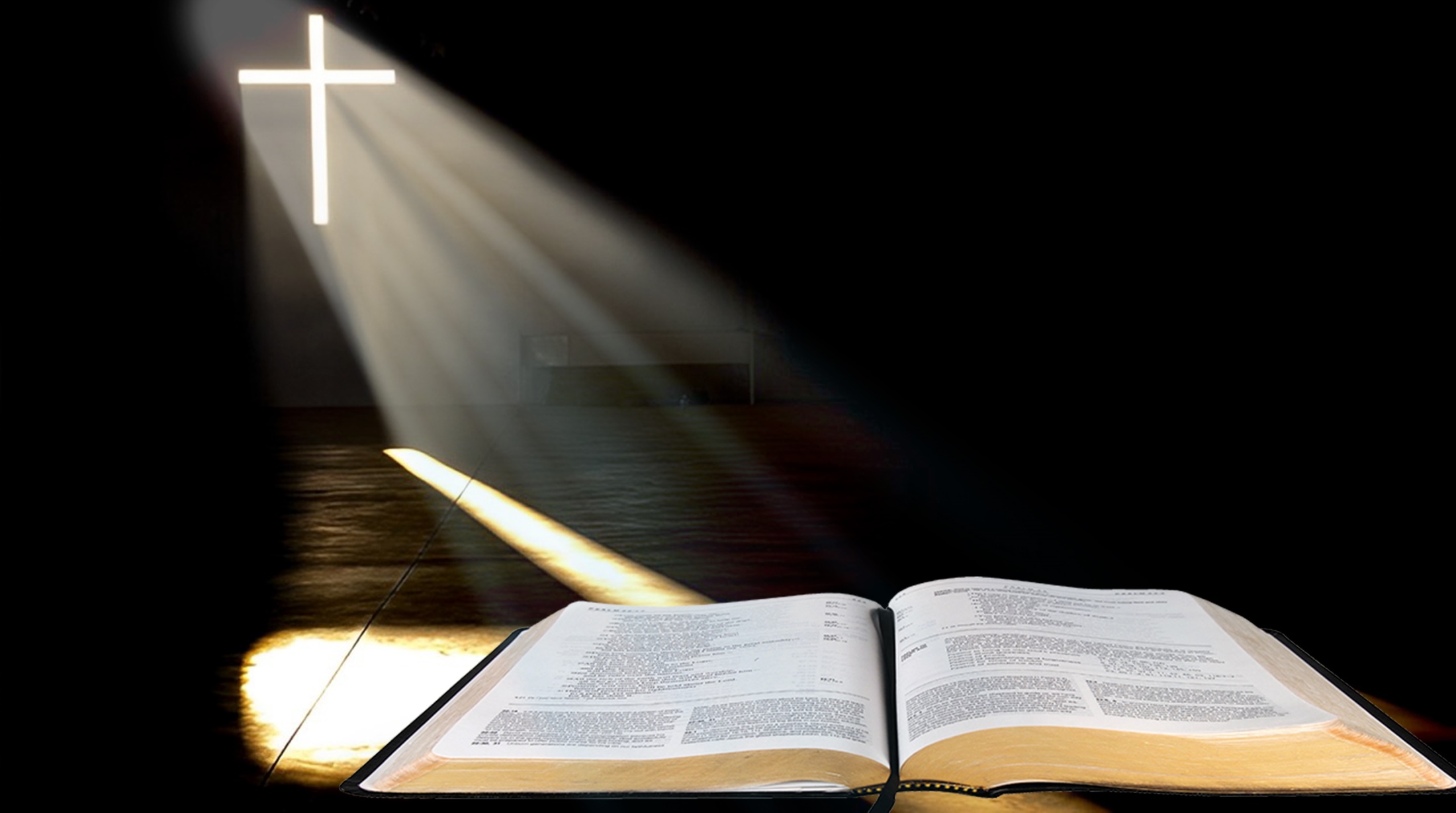 Bài đọc 1
Áo người trắng như tuyết.
Bài trích sách ngôn sứ Đa-ni-en.
ĐÁP CA  
THÁNH VỊNH 96
Lm Kim Long
ĐK: Chúa là Vua hiển trị, là Đấng Tối cao trên khắp địa cầu.
Tk1: Chúa làm Vua trái đất hãy nhảy mừng, ngàn quần đảo reo vui. Mây u ám phủ quanh Ngài. Công minh chính trực là bệ cung ngai Ngài.
ĐK: Chúa là Vua hiển trị, là Đấng Tối cao trên khắp địa cầu.
Tk2: Núi vội tan giống sáp trước nhan Ngài là hoàng thượng dương gian. Công minh Chúa vang cung trời. Muôn dân ngắm nhìn tận hưởng ánh Thiên Nhan.
ĐK: Chúa là Vua hiển trị, là Đấng Tối cao trên khắp địa cầu.
Tk3: Chính vì đây Chúa rất đỗi cao trọng và vượt trổi nơi nơi. Muôn tâu Chúa ôi siêu việt. Trên muôn thánh thần và toàn cõi thế gian.
ĐK: Chúa là Vua hiển trị, là Đấng Tối cao trên khắp địa cầu.
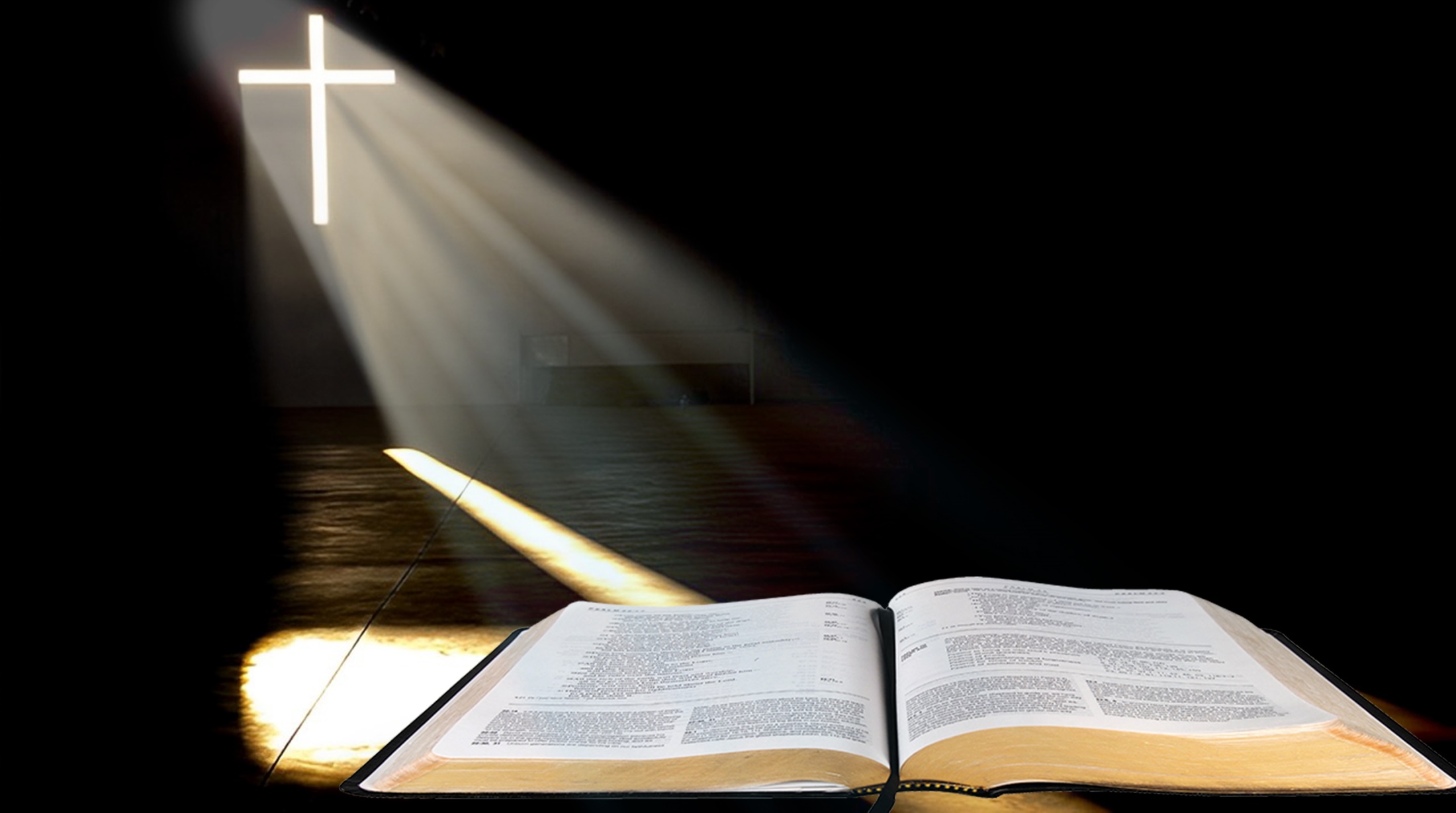 Bài đọc 2
Tiếng đó chính chúng tôi đã nghe thấy
từ trời phán ra.
Bài trích thư thứ hai
của thánh Pê-rô tông đồ.
Alleluia-Alleluia:
Đây là Con Ta yêu quý, làm vui thỏa lòng Ta,  của Ta, hãy lắng nghe Lời Người.
Alleluia:
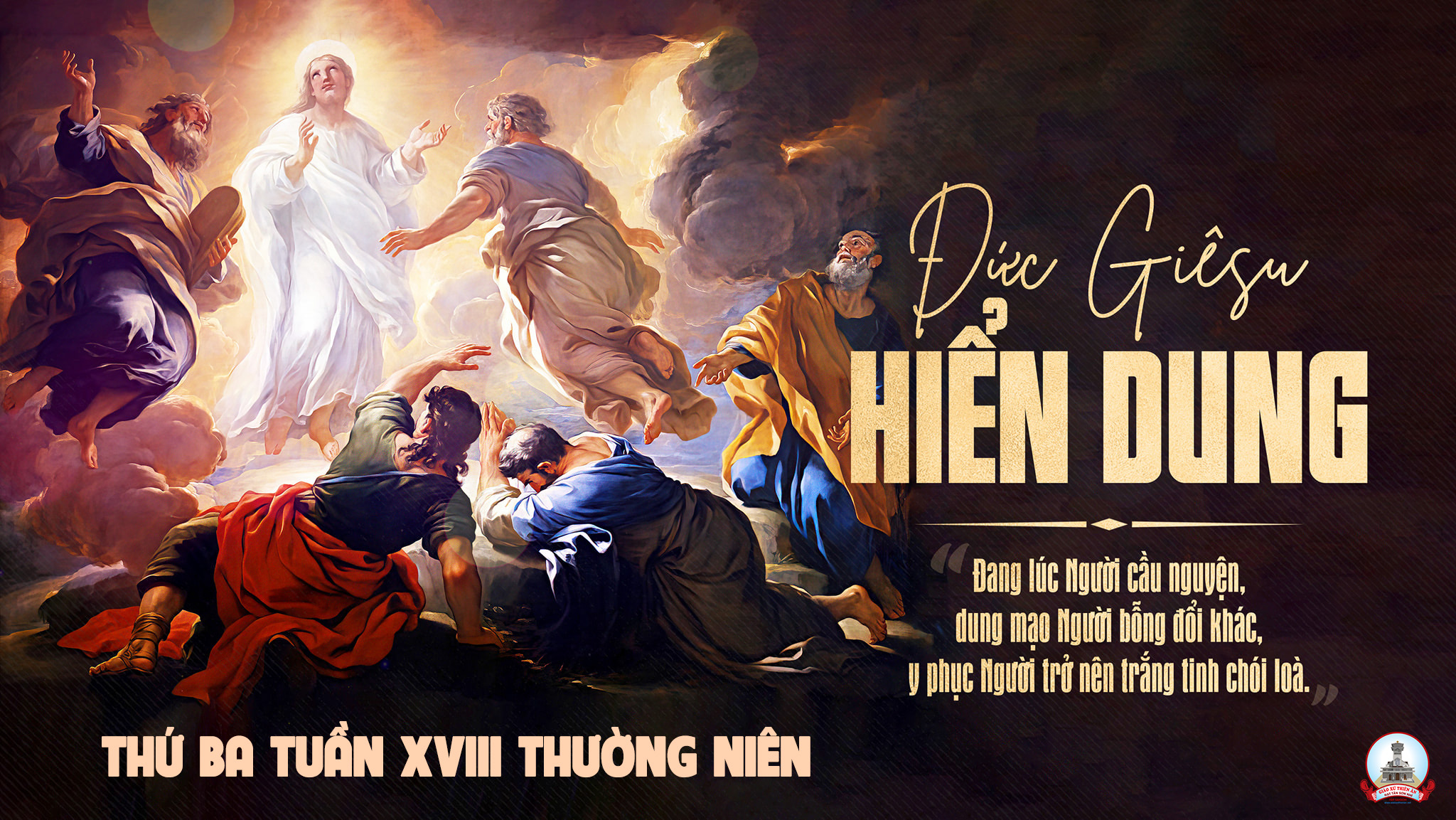 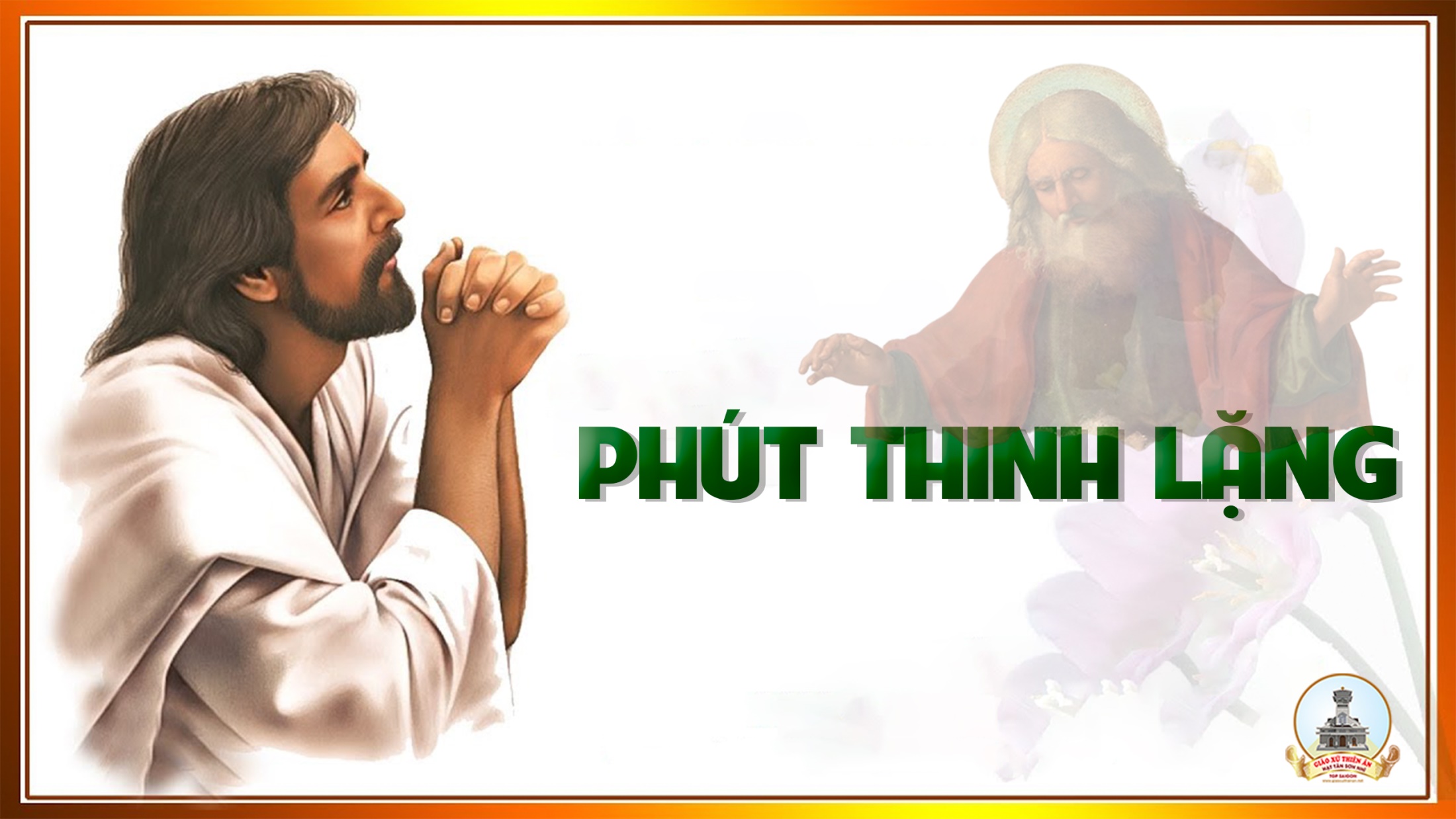 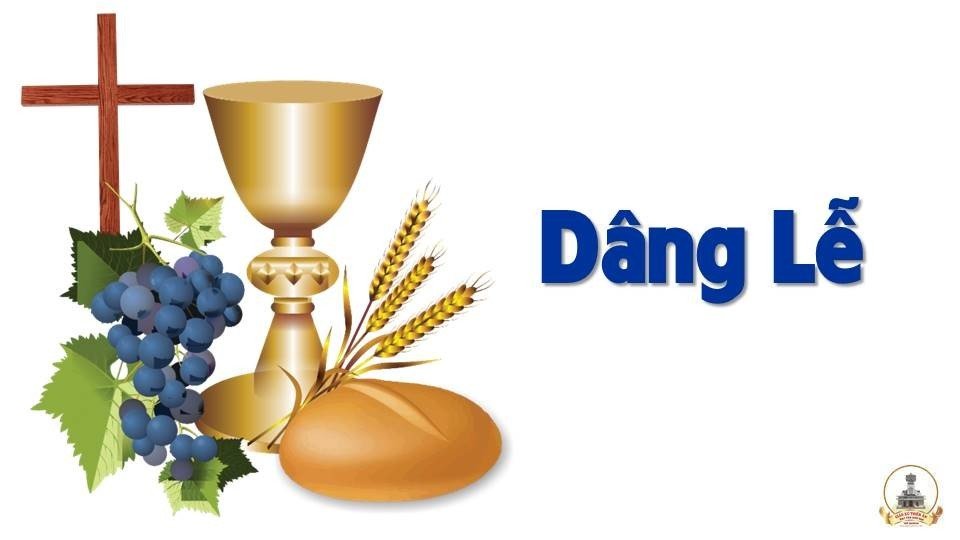 CON XIN TIẾN DÂNG 
Lm Kim Long
ĐK: Con xin tiến dâng lên này rượu nho cùng bánh miến. Hương kinh ngát bay triền miên tung hô Chúa bao dịu hiền
Tk1: Bánh miến này tinh trắng và đây tấm linh hồn con thắm thiết niềm tin yêu dâng về Thiên Chúa uy quyền
ĐK: Con xin tiến dâng lên này rượu nho cùng bánh miến. Hương kinh ngát bay triền miên tung hô Chúa bao dịu hiền
Tk2: Chén cứu độ nhân thế này con tiến dâng thành tâm, tiếng khấn nguyện bay cao như trầm hương trước Thiên tòa.
ĐK: Con xin tiến dâng lên này rượu nho cùng bánh miến. Hương kinh ngát bay triền miên tung hô Chúa bao dịu hiền
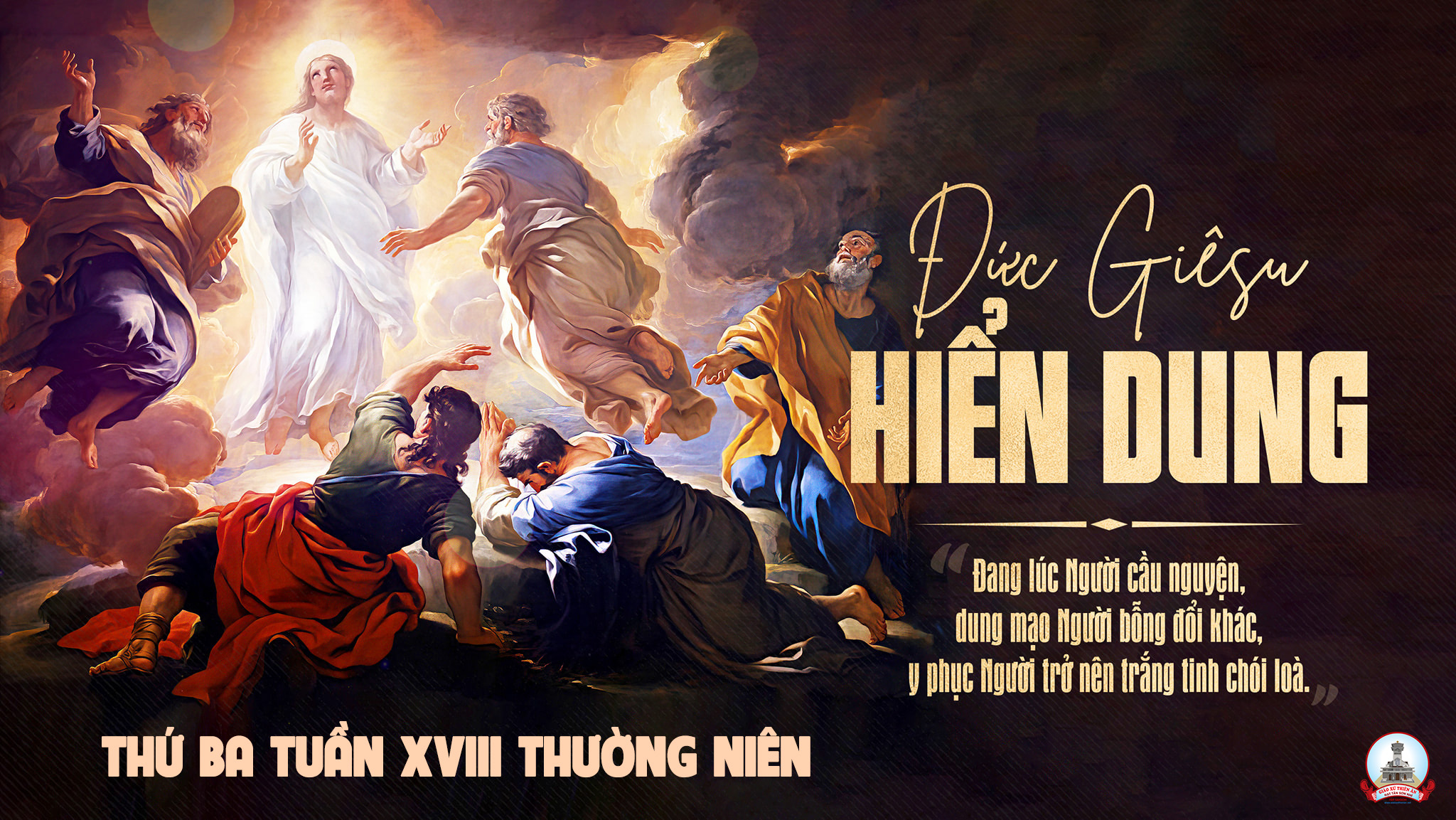 CA NGUYỆN HIỆP LỄ
CHÍNH NHỜ NGÀI
Lm Kim Long
Tk1: Chúa chấp nhận cuộc sống của con nên Ngài đã đến với con người sống kiếp con người giữa nơi cuộc đời
***: Những bước đường Ngài dắt dìu con cho hạnh phúc không tan biến đâu Chúa đã gọi mời giết chết đơn côi.
ĐK: Chúa muốn nhận cuộc sống của con nắm tay con Ngài dìu từng bước Chúa luôn đợi chờ đổi trao thương mến
***: Phút cảmđộng lệ vỡ tràn mi ôi thân con diệu huyền như thế chính con không hiểu vì Ngài thương con.
Tk2: Chúa muốn chọn cuộc sống của con để đời con dõi bước theo Ngài sống chết cho Ngài hiến dâng trọn đời.
***: Thánh giá Ngài đường hướng đời con những lần con đau thương đắng cay thánh giá của Ngài thắp sáng tâm tư.
ĐK: Chúa muốn nhận cuộc sống của con nắm tay con Ngài dìu từng bước Chúa luôn đợi chờ đổi trao thương mến
***: Phút cảm động lệ vỡ tràn mi ôi thân con diệu huyền như thế chính con không hiểu vì Ngài thương con.
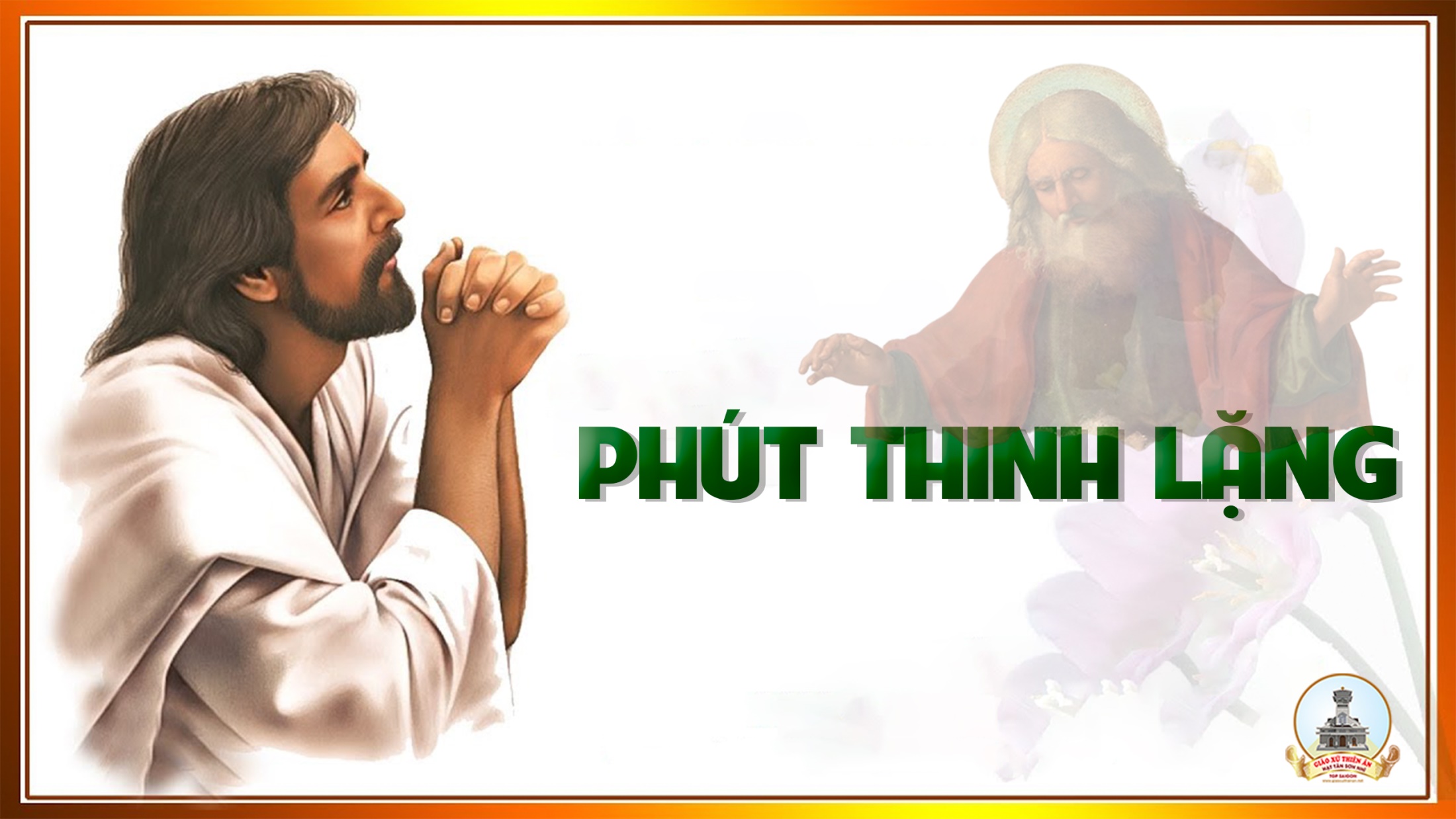 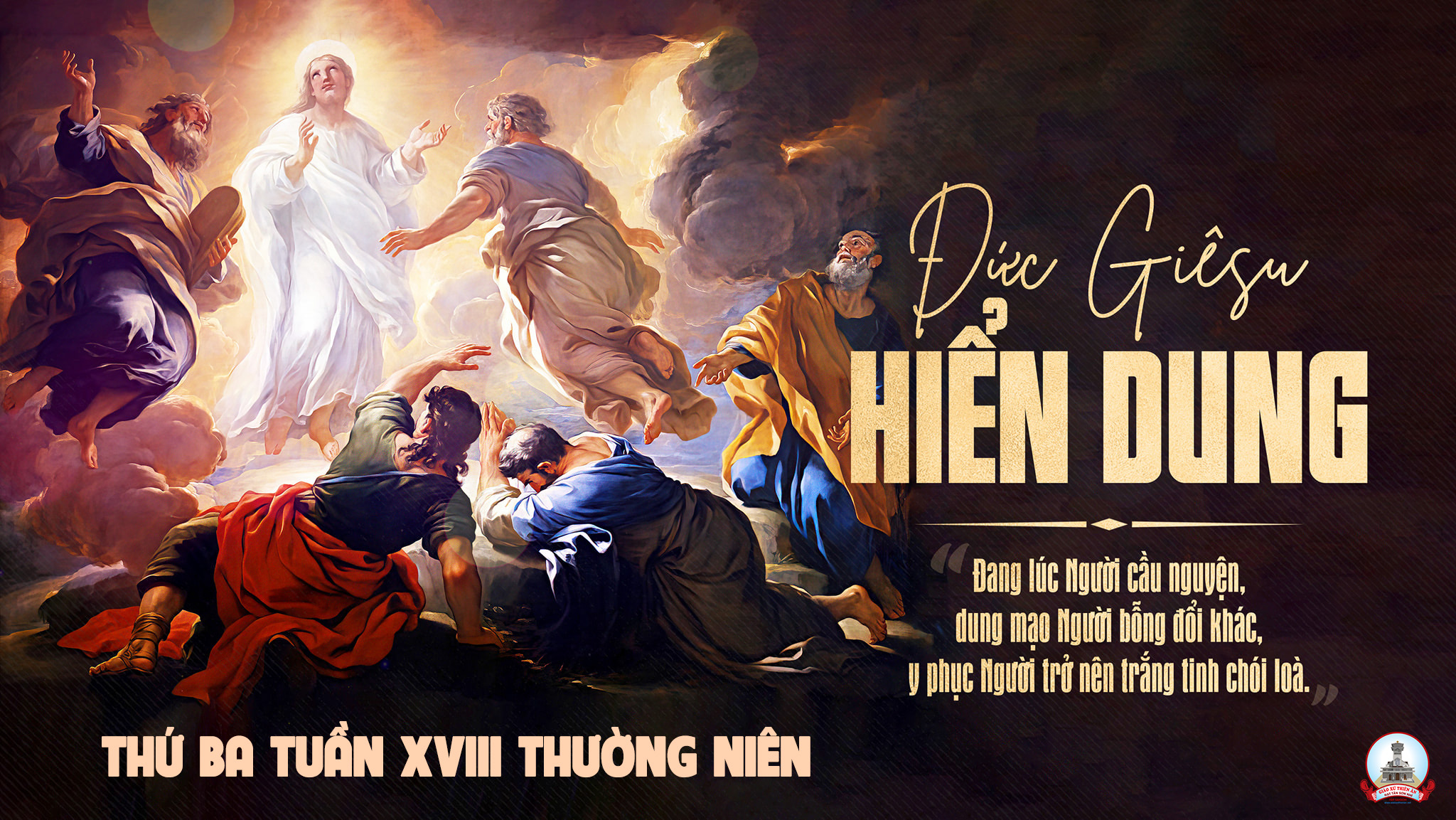 Ca Kết Lễ
THẮP SÁNG TRONG CON 
Trầm Hương
ĐK: Thắp sáng lên trong con tình yêu Chúa. Thắp sáng lên trong con tình tuyệt vời.
Tk3: Trần gian hôm nay ôi bao nhiêu mây mờ giăng lối, tựa như mưa tuôn mưa hồng ân Chúa trên trần đời.
ĐK: Thắp sáng lên trong con tình yêu Chúa. Thắp sáng lên trong con tình tuyệt vời.
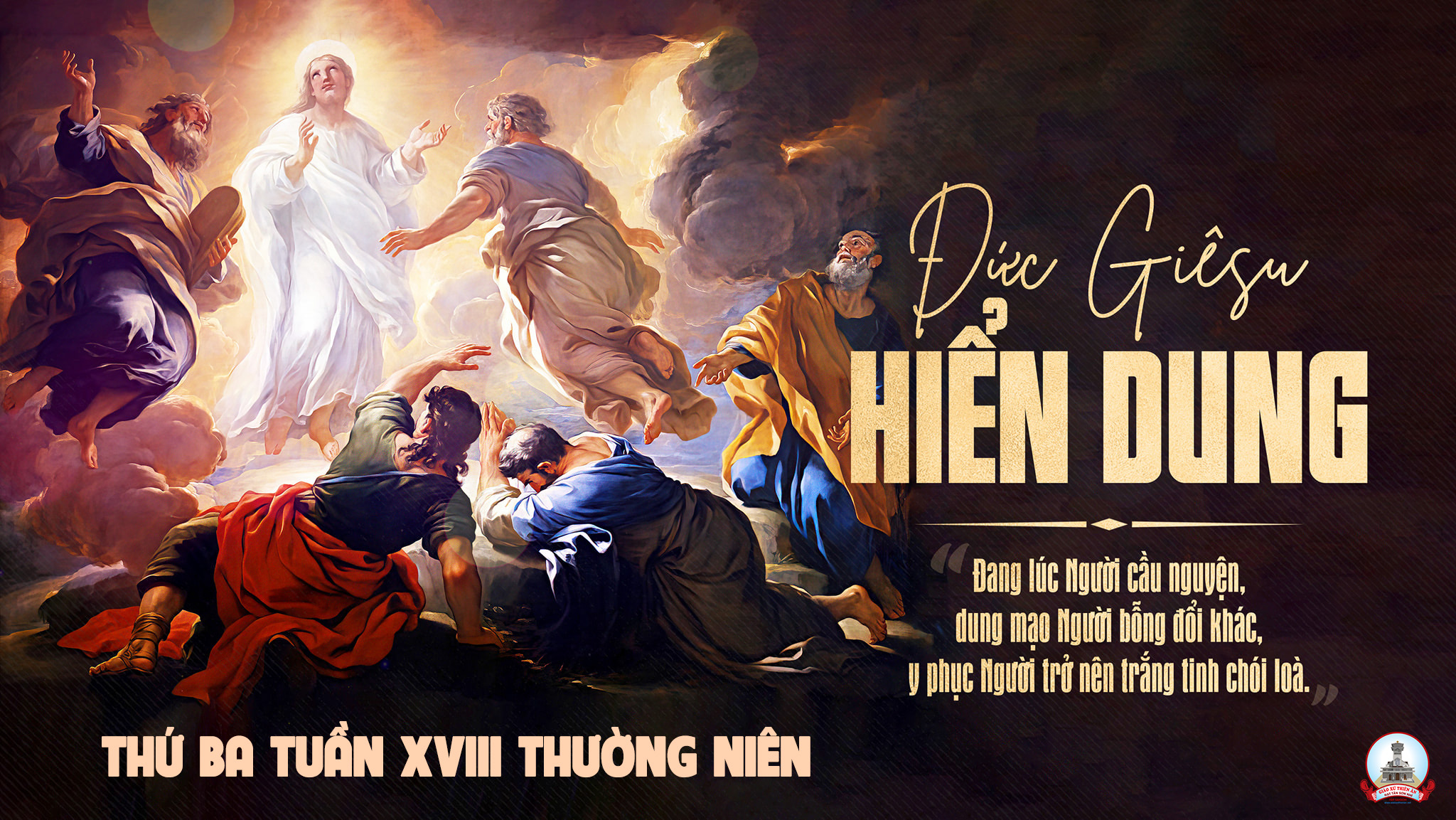